Overview of the Bible
Lesson 5
The Bible Story
Before the flood. Genesis 1-5
The flood. Genesis 6-10
Scattering of the people. Genesis 11
The Patriarchs. Genesis 12-50
Abraham. Genesis 12-25
Isaac. Genesis 25-27
Jacob. Genesis 28-35
The Bible Story
The Patriarchs. Genesis 12-50
Abraham. Genesis 12-25
Isaac. Genesis 25-27
Jacob. Genesis 28-35
Esau. Genesis 36
Joseph. Genesis 37-50
The Bible Story
Before the flood. Genesis 1-5
The flood. Genesis 6-10
Scattering of the people. Genesis 11
The Patriarchs. Genesis 12-50
The exodus from Egypt. Ex. 1—Num. 14 
 Wandering in the wilderness. Num. 15—Deut. 34
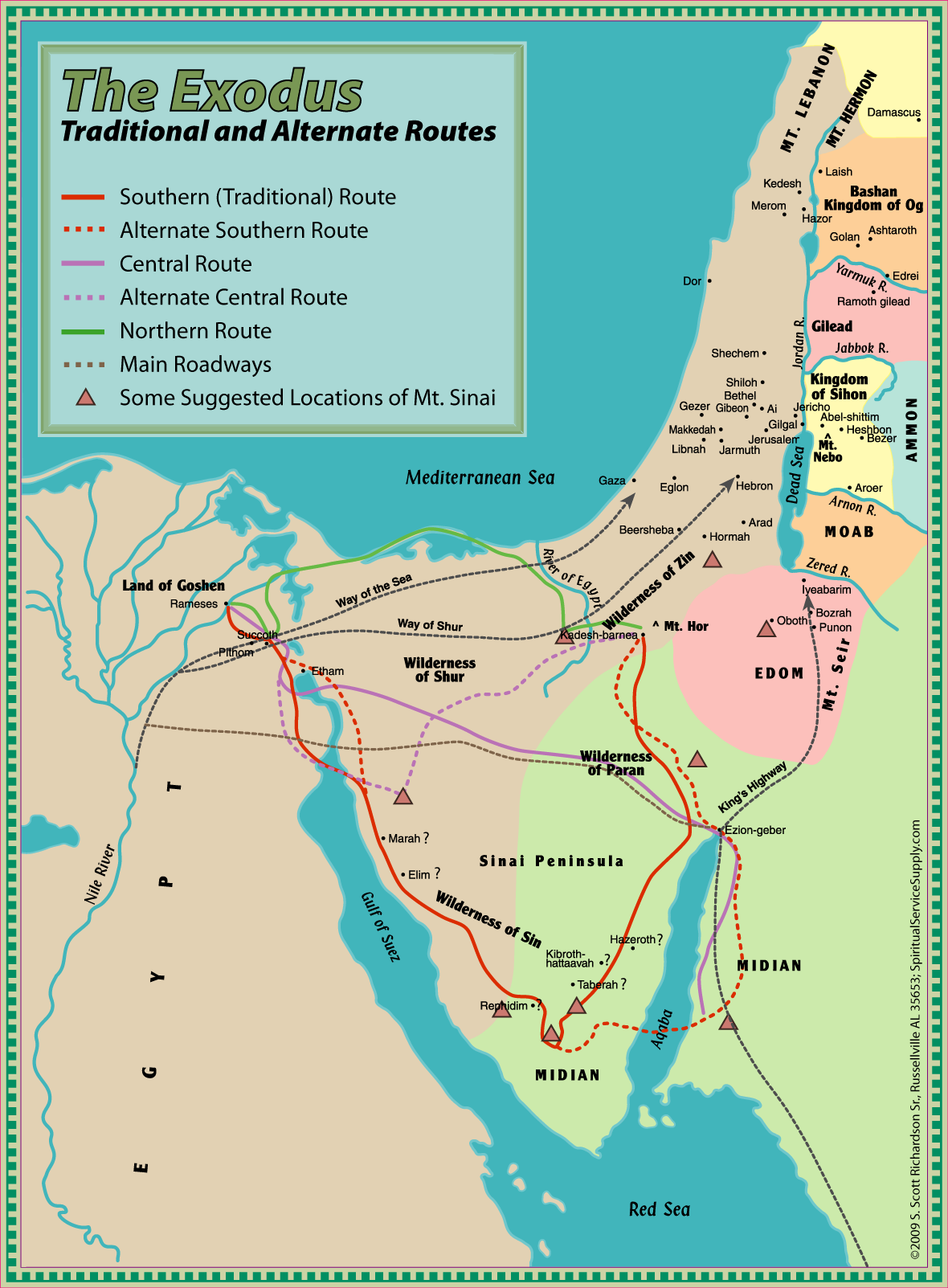